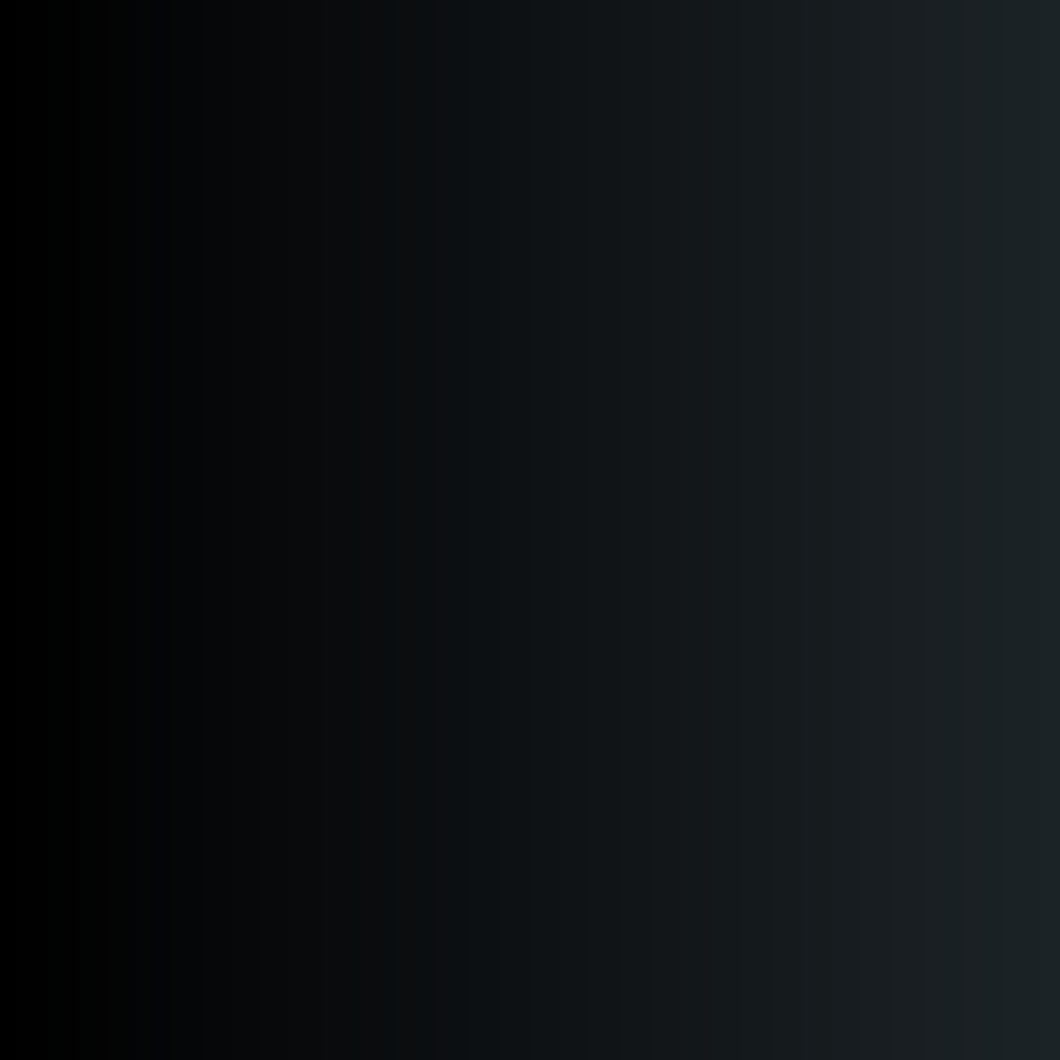 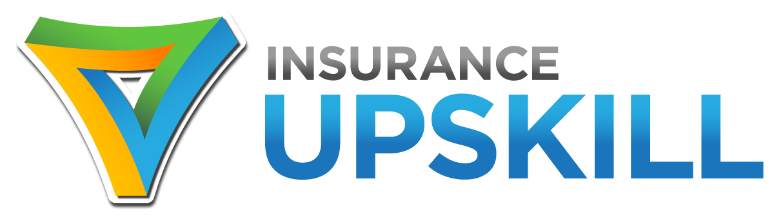 5 ways to transform the way you write reports
by
Jeff Heasman MABP, PGCert CELTA, LL.B (Hons), LL.M
Certified Practitioner Member of the Academy of Modern Applied Psychology
Member of the Association for Business Psychology
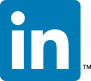 linkedin.com/in/jeffheasman
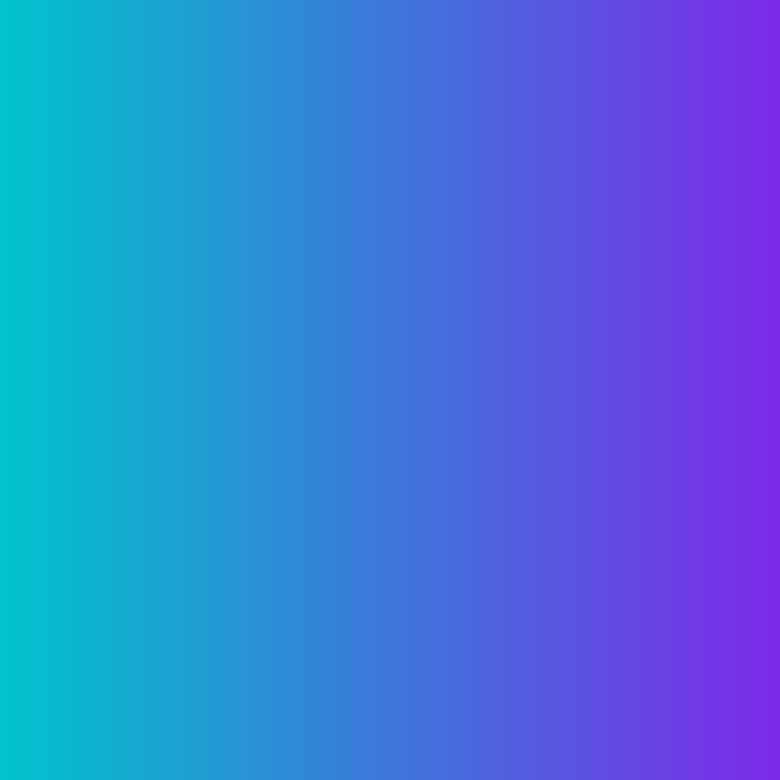 Learning objectives
By the end of this session, participants will be able to:

identify 5 ways you can transform the way you write reports. 

understand how language and layout impacts reader perception and understanding.

implement a strategy to ensure you write reports that people actually read, that they understand and which motive them to take action.
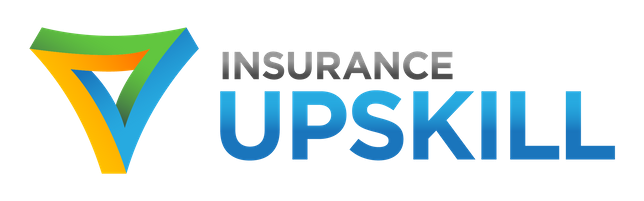 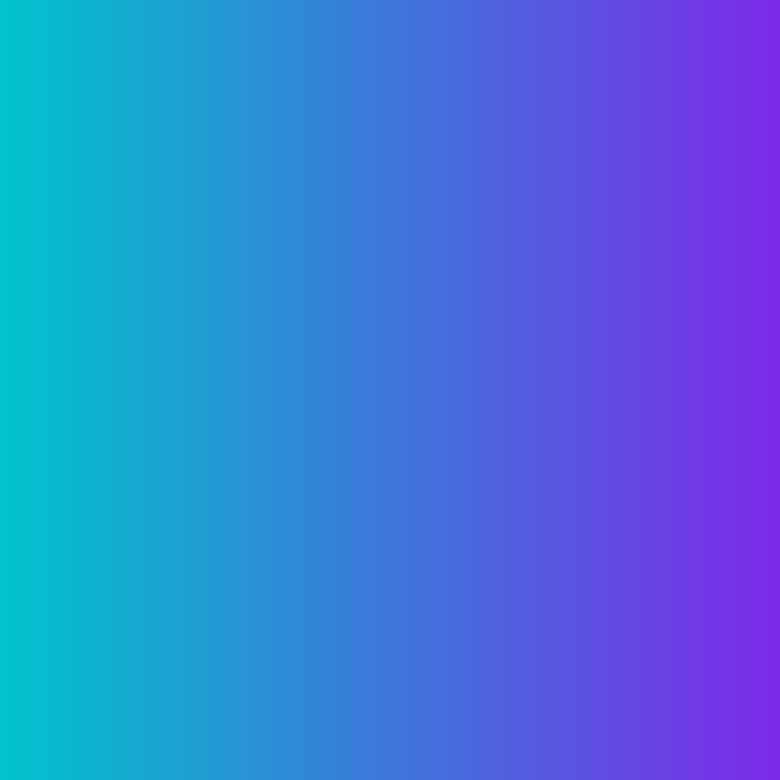 The 5 ways to transform your report writing
Lower the cognitive cost.

Systematically plan the report. 

Structure logically: situation, implications, possibilities, recommendations.

Grade the language.

Write to facilitate informed decision-making
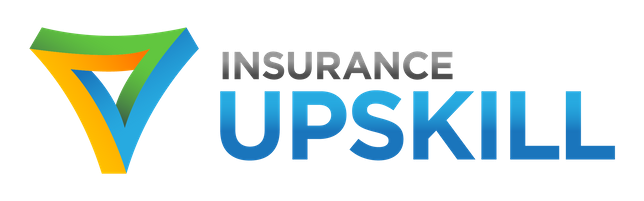 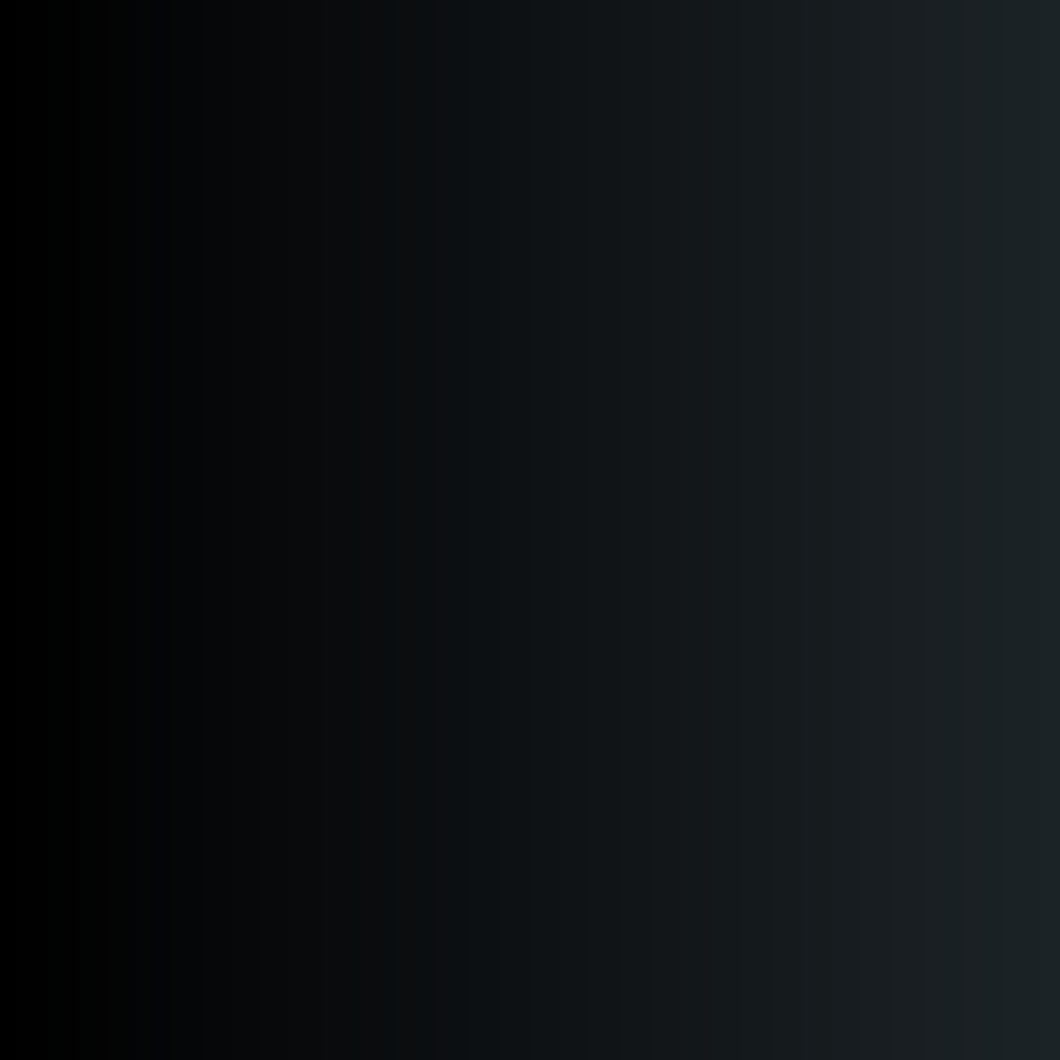 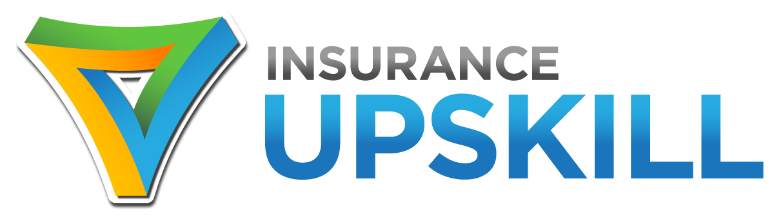 Lower the cognitive cost
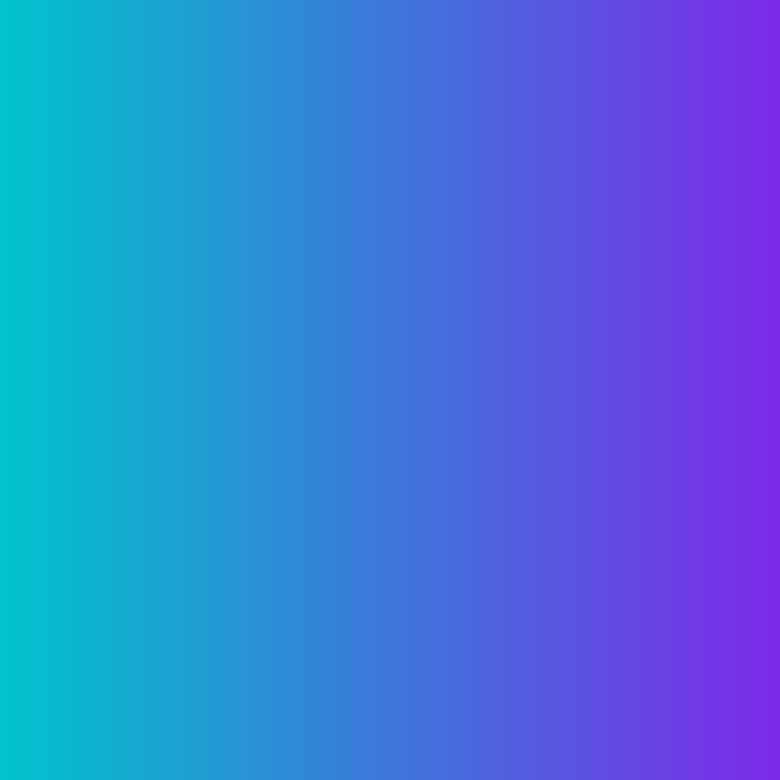 The cognitive cost
The report must look inviting! 

Like when you meet someone for the first time, you have seconds to make an impression. 

People will want to read a report when they feel you have taken active steps to make their task easier. 

Think about an executive summary.  Can you think of a call to adventure?  

Cognitive cost is why people don´t even attempt to read documents like insurance policies.  Compare the following …
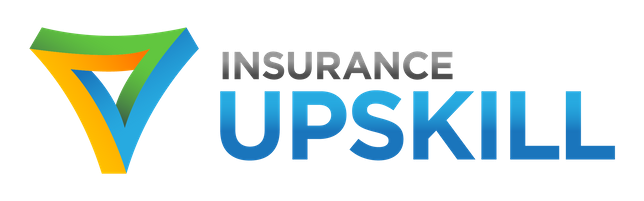 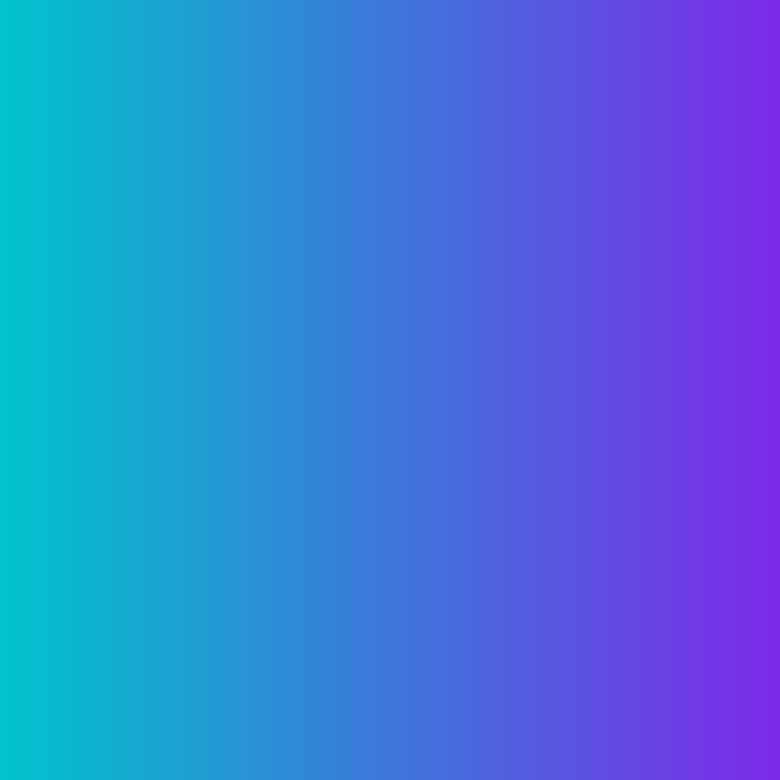 The due observance and fulfilment of the terms so far as they relate to anything to be done or complied with by the Insured and the truth of the statements and answers in the Proposal shall be conditions precedent to any liability of the Company to make any payment under this policy.  


Taken from ‘Language on Trial’ by the Plain English Campaign
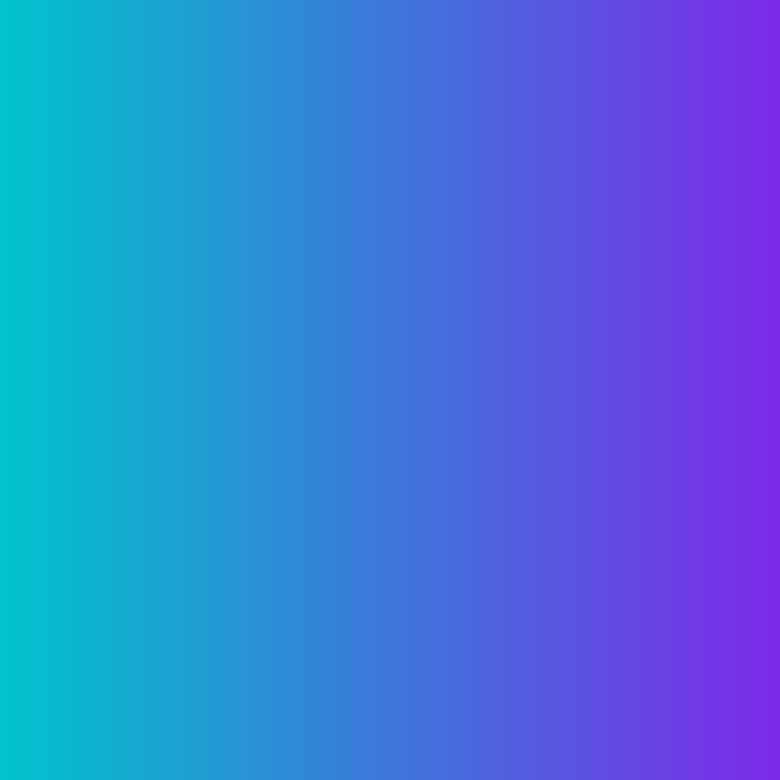 We will only pay under this Policy if:

you have kept to the terms of the Policy; and
the statements and answers in your Proposal are true. 



Taken from ‘Language on Trial’ by the Plain English Campaign
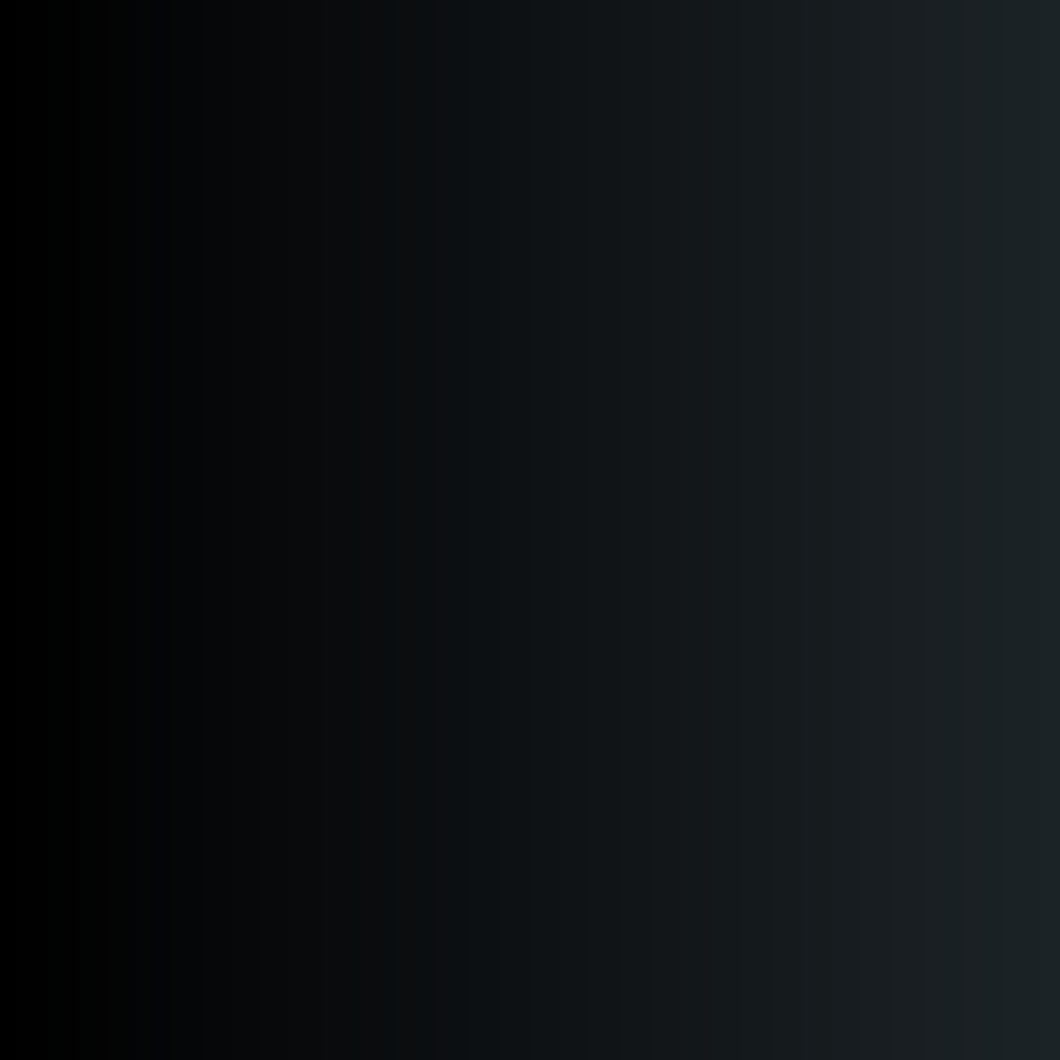 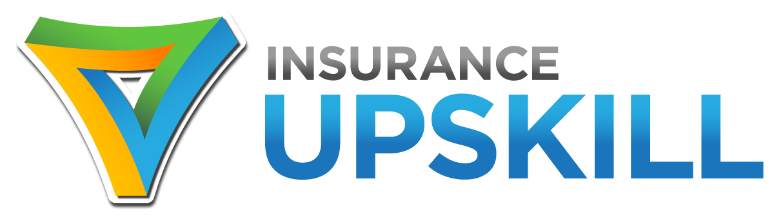 Systematically plan the report
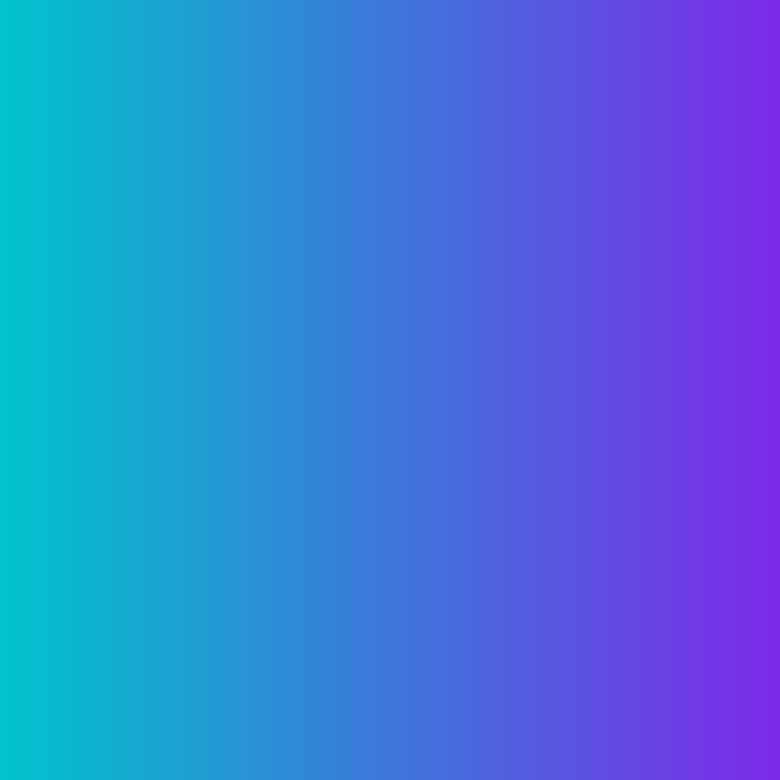 Forget the structure for now!  That comes next.  

Systematically engage in the following:

listing
categorise
arrange
 review 
move to structure
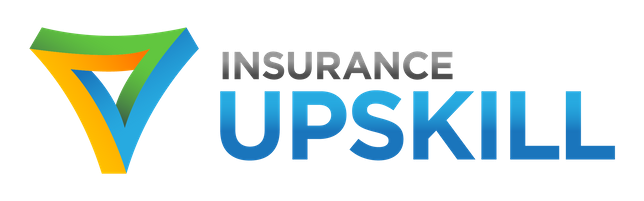 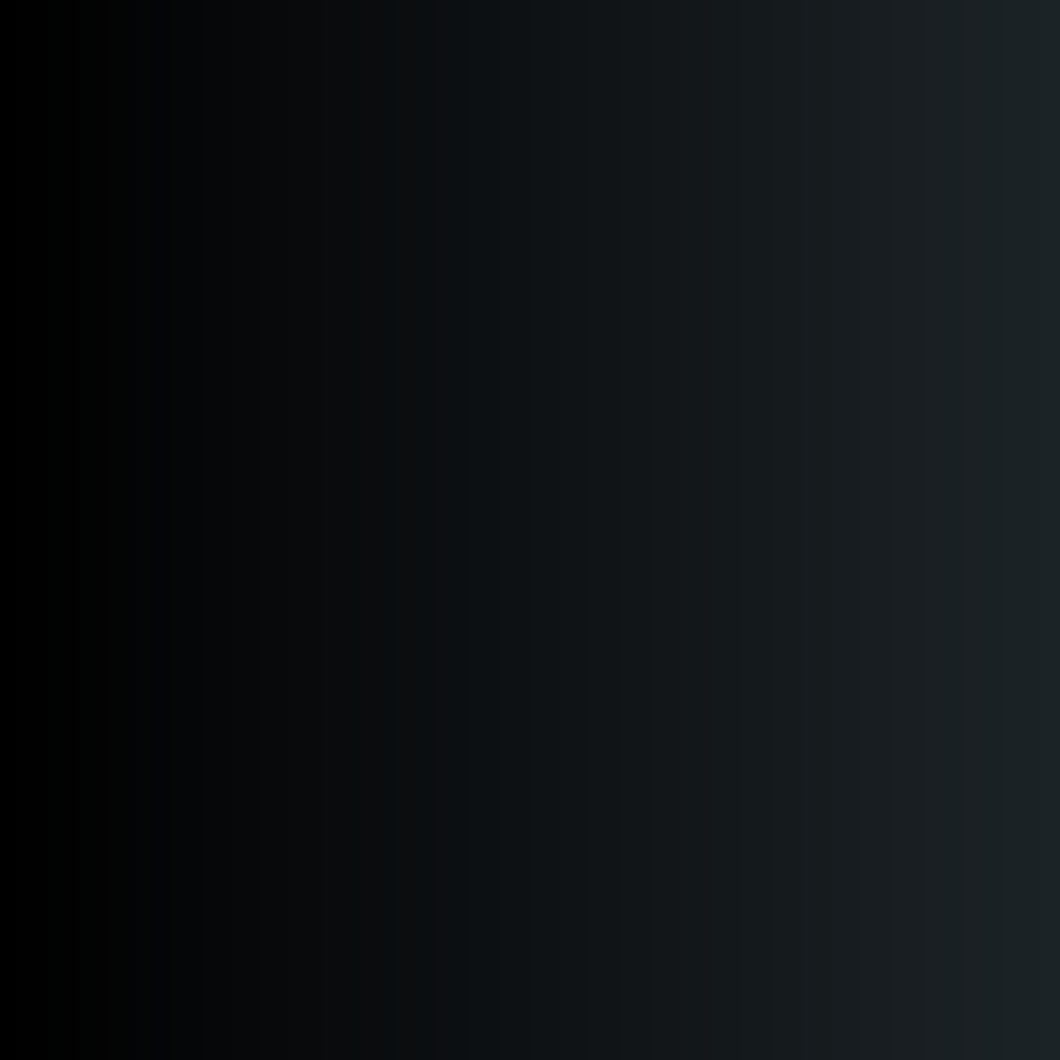 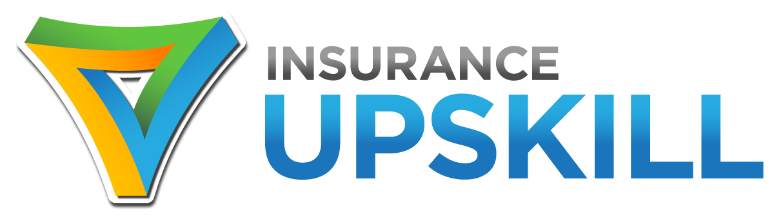 Structure logically
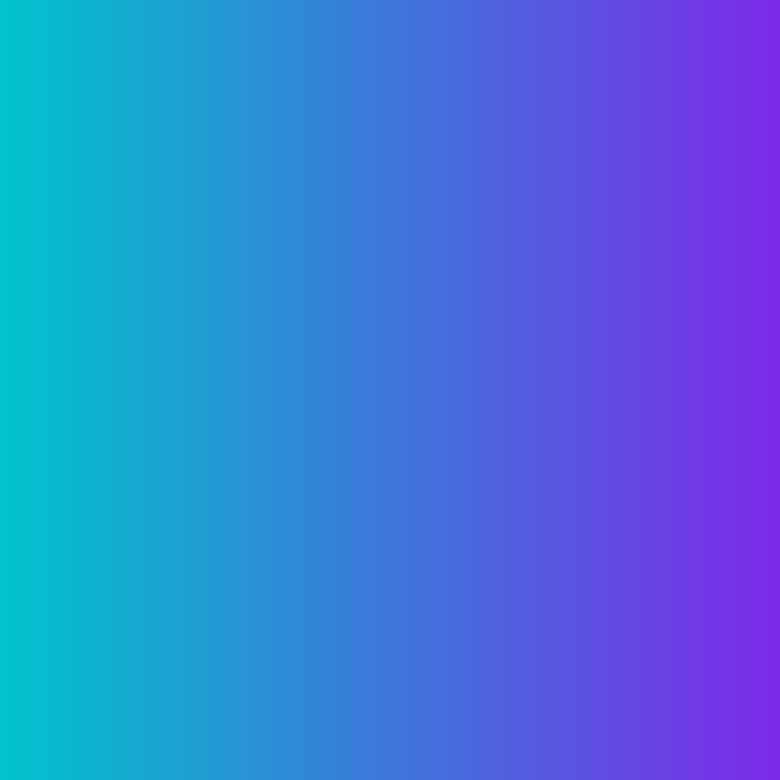 Executive Summary
Context (set the scene to attract attention – try a call to adventure)
Highlight the topics that will be covered
Recommendation(s) that will be made
Rhetorical Question 1
Possibilities
Implications
Rhetorical Question 2
Possibilities
Implications
Rhetorical Question 3
Possibilities
Implications
Recommendations and next steps
Brief summary of the key points 
Repeat the recommendation (s) with next steps (call to action).
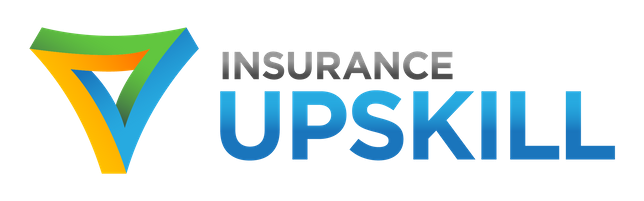 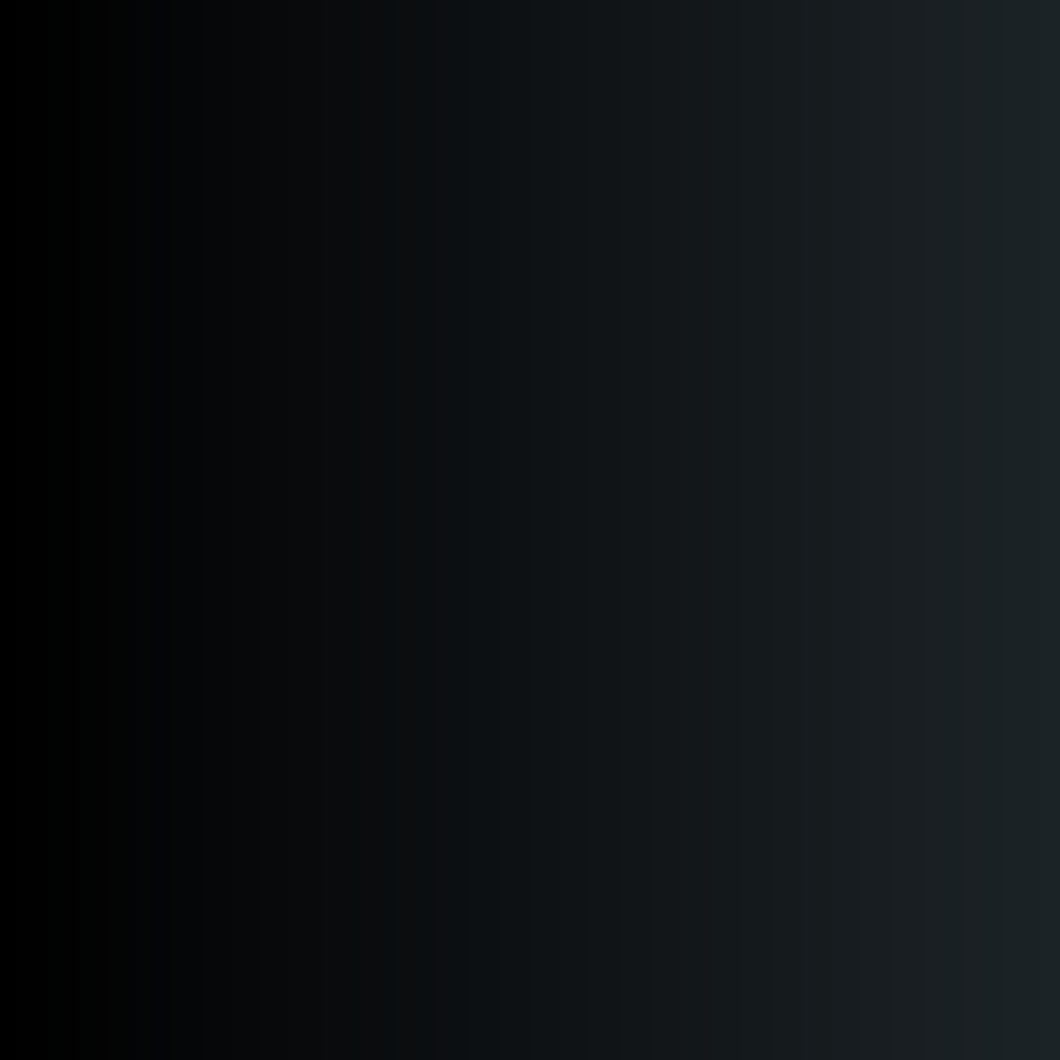 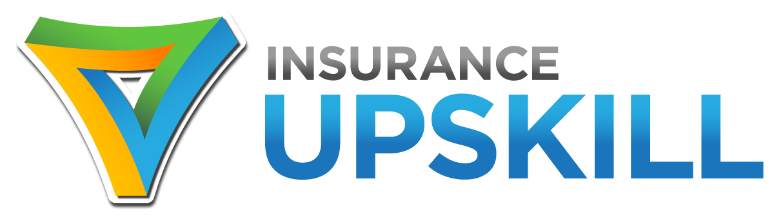 Grade the language
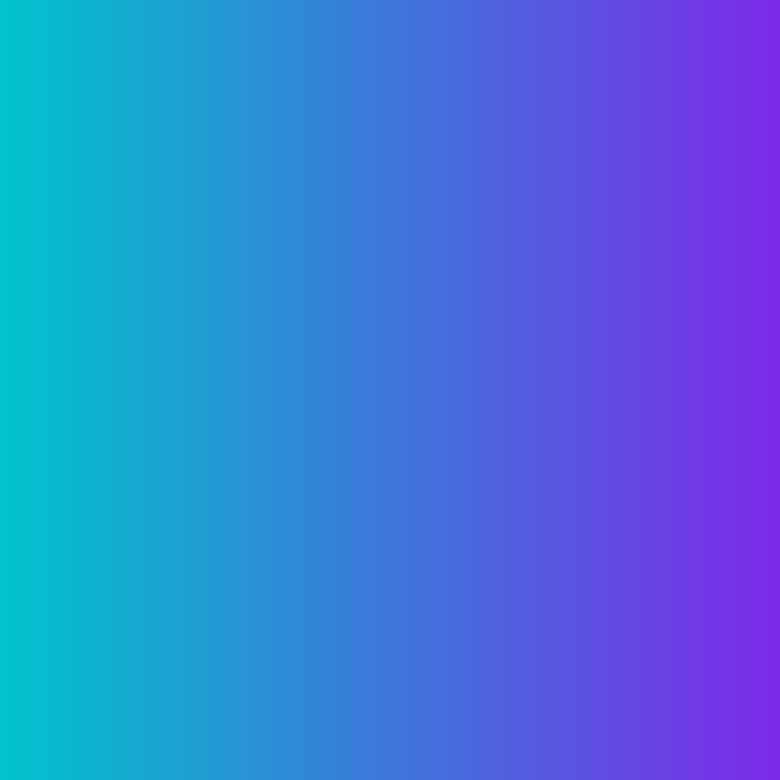 How do we achieve plain language
Keep sentences short and avoid surplus words.
 
Avoid archaic words (herewith), couplets (unless and until) and jargon (condition precedent / wrapper).  

Use running definitions or include a glossary if you really can´t simplify a term (a term of art). 

Hierarchy of information.

Prefer personal pronouns.  

Avoid nominalisations (My recommendation is / I recommend … ).

Use lists where appropriate (accessibility).
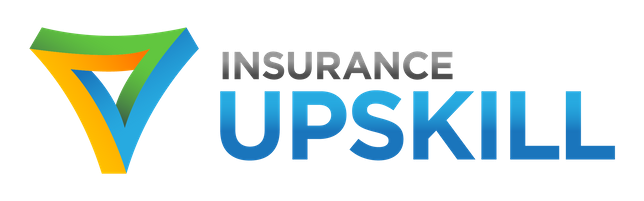 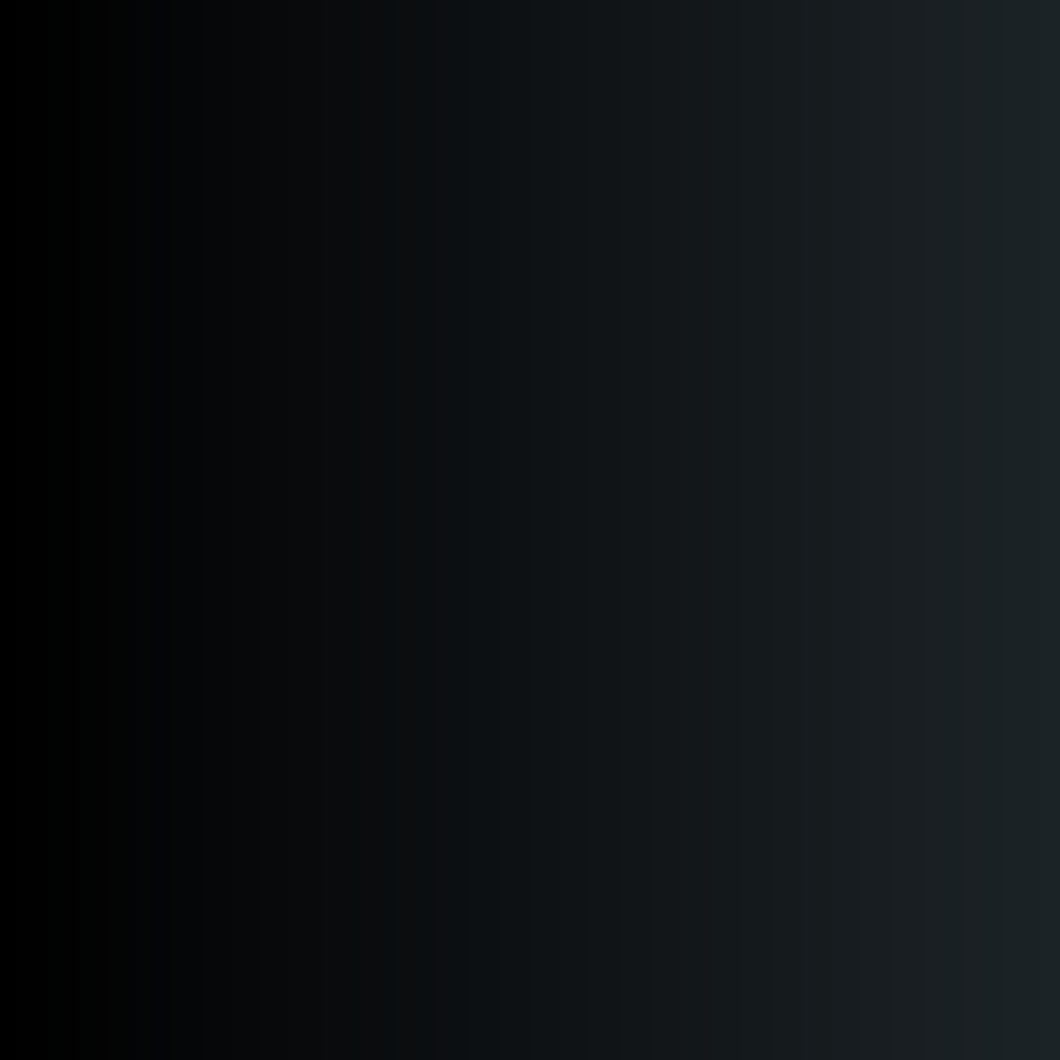 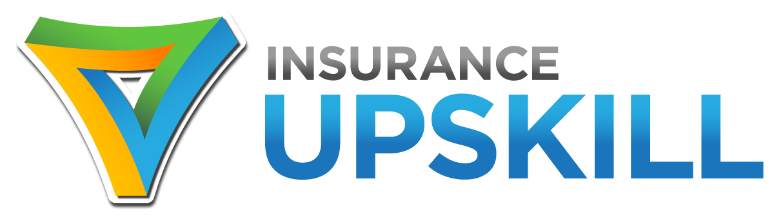 Write to facilitate informed decision-making
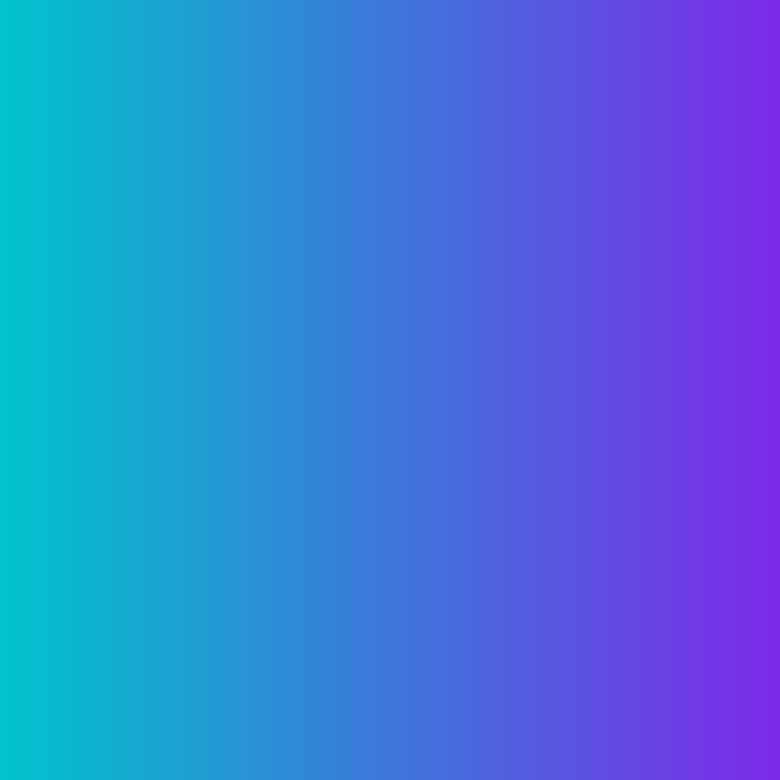 A sale is a by-product of advice. The mindset is important. 

There needs to be an element of formality but remember it is  just an alternative to speaking.  

Use a natural voice. Write as you would speak and then edit as appropriate. 

Don´t be condescending and don´t cloak the language. 

If you genuinely want views then avoid the “mom test”.  

If you have already obtained views, consider the Q&A style of writing.
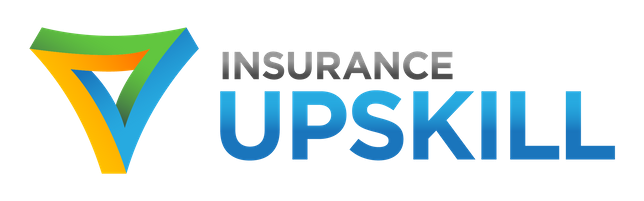 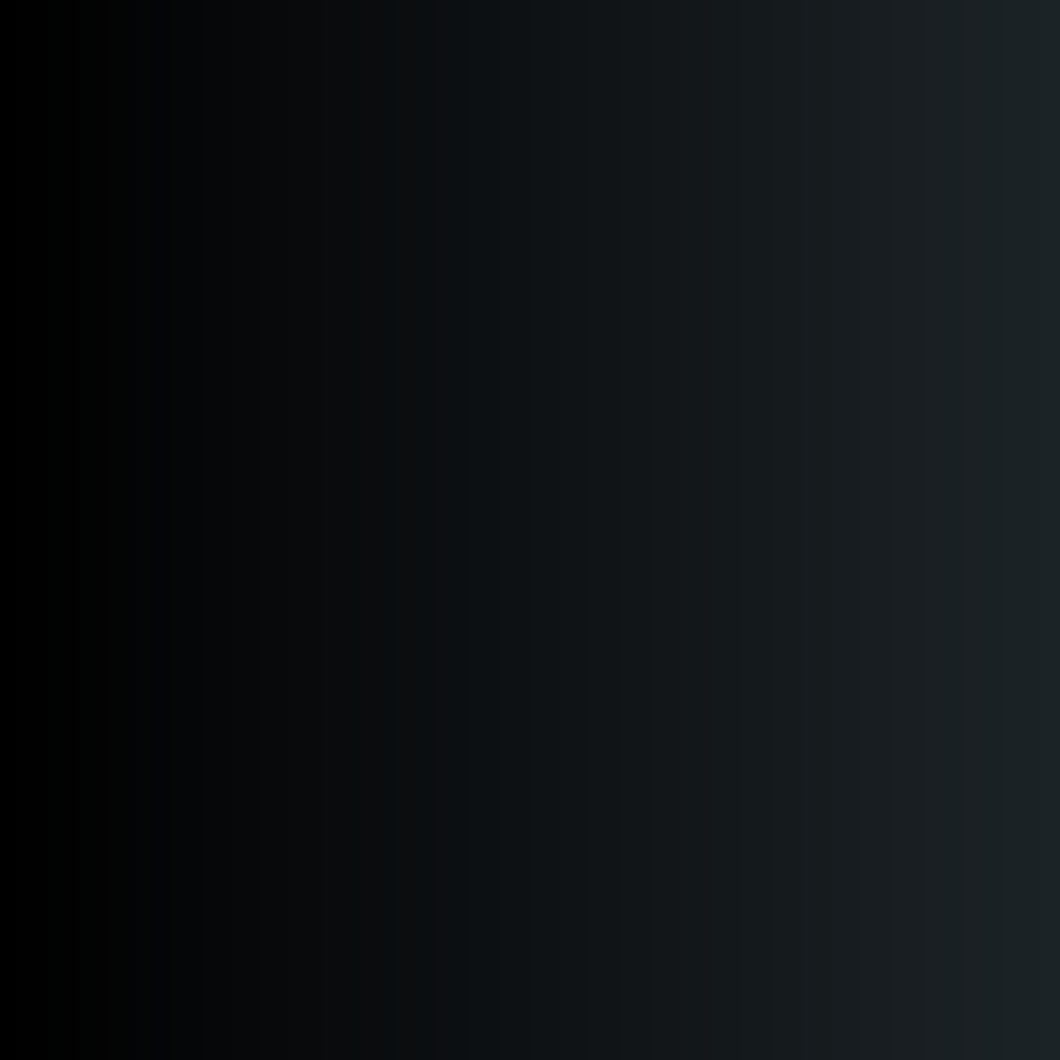 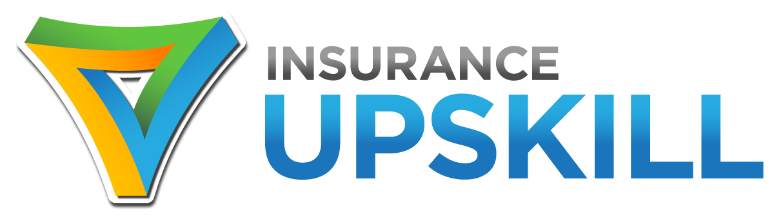 Summary
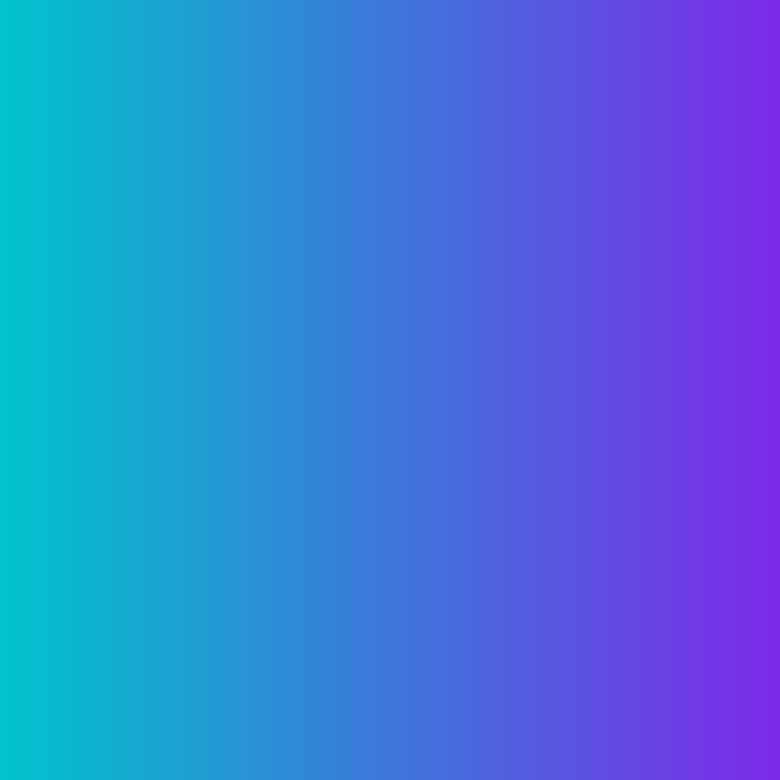 The 5 ways to transform your report writing
Lower the cognitive cost.

Systematically plan the report. 

Structure logically: situation, implications, possibilities, recommendations.

Grade the language.

Write to facilitate informed decision-making
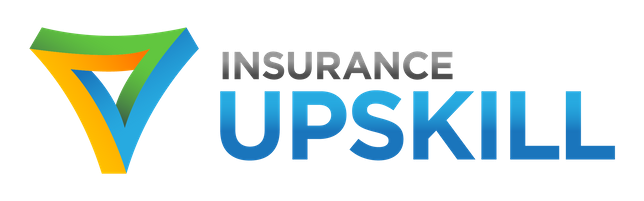 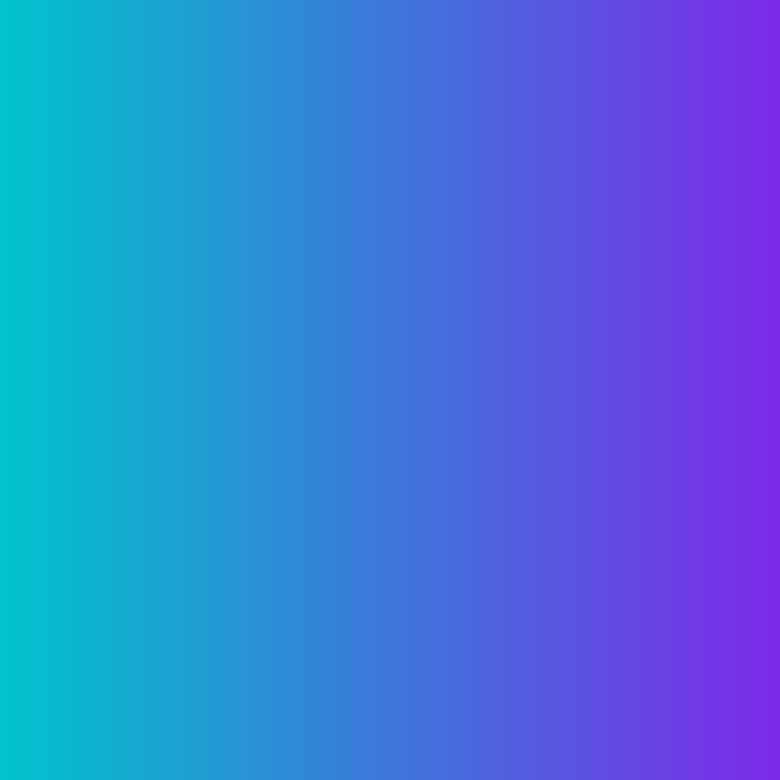 Restatement of learning objectives
During this session, we have:

identified 5 ways you can transform the way you write reports. 

understood how language and layout impacts reader perception and understanding.

learnt how to implement a strategy to ensure you write reports that people actually read, that they understand and which motive them to take action.
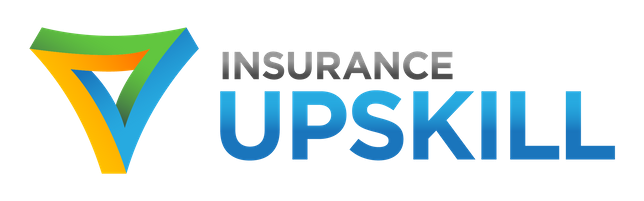